SESSÃO REGIONAL DO AMBIENTE
Gestão de RCD e Boas Práticas
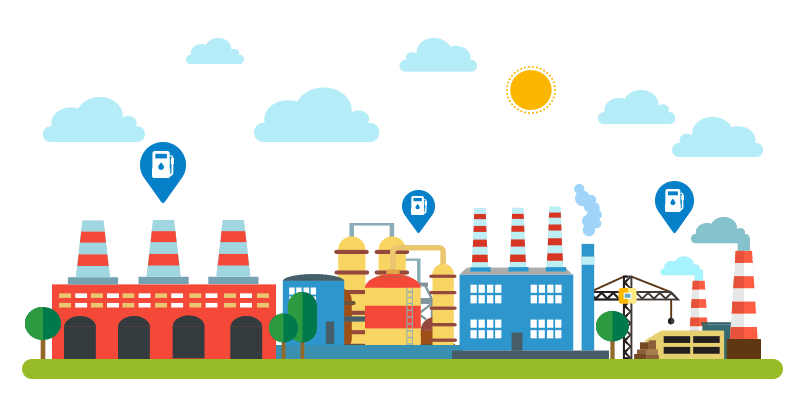 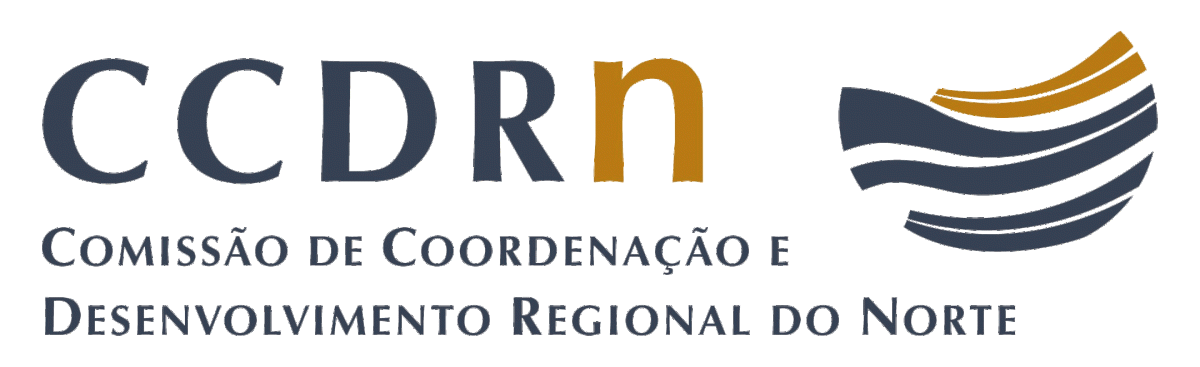 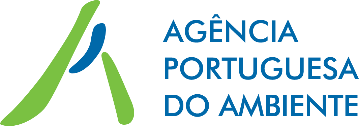 [Speaker Notes: Agradecer o convite da CCDR-N para participar nesta sessão regional do abiente, com o objetivo de partilhar a experiência da Maia nesta temática da gestão dos resíduos, concretamente dos RCDs. É sempre proveitoso e partilharmos aquilo que são as nossas experiencias, mas também as nossas dificuldades, de maneira a que mais facilmente sejam encontradas soluções para os desafios que todos enfrentamos nesta área.]
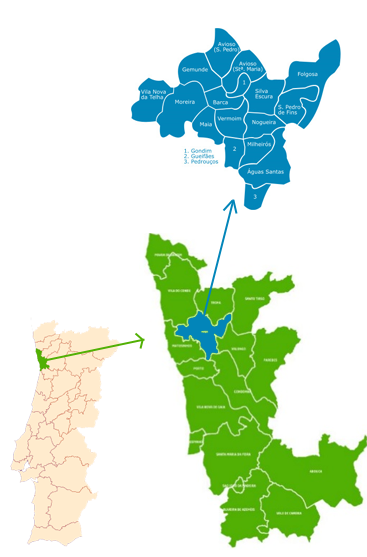 O exemplo da Maia
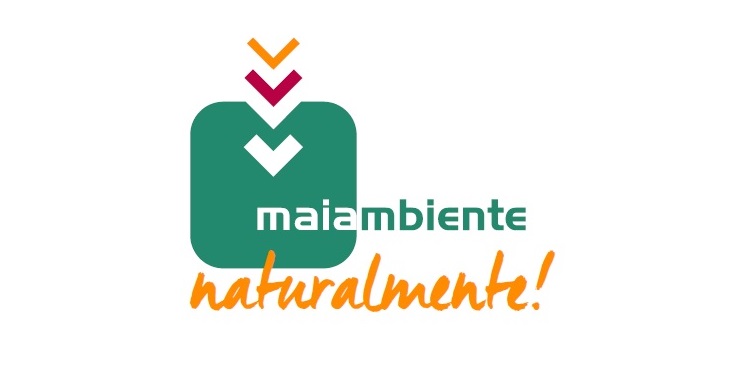 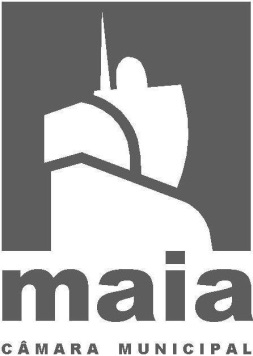 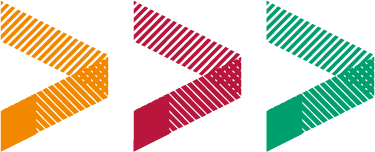 Área
83.2 km2
População
136.000 habitantes
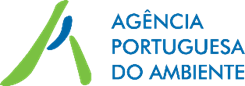 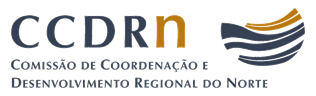 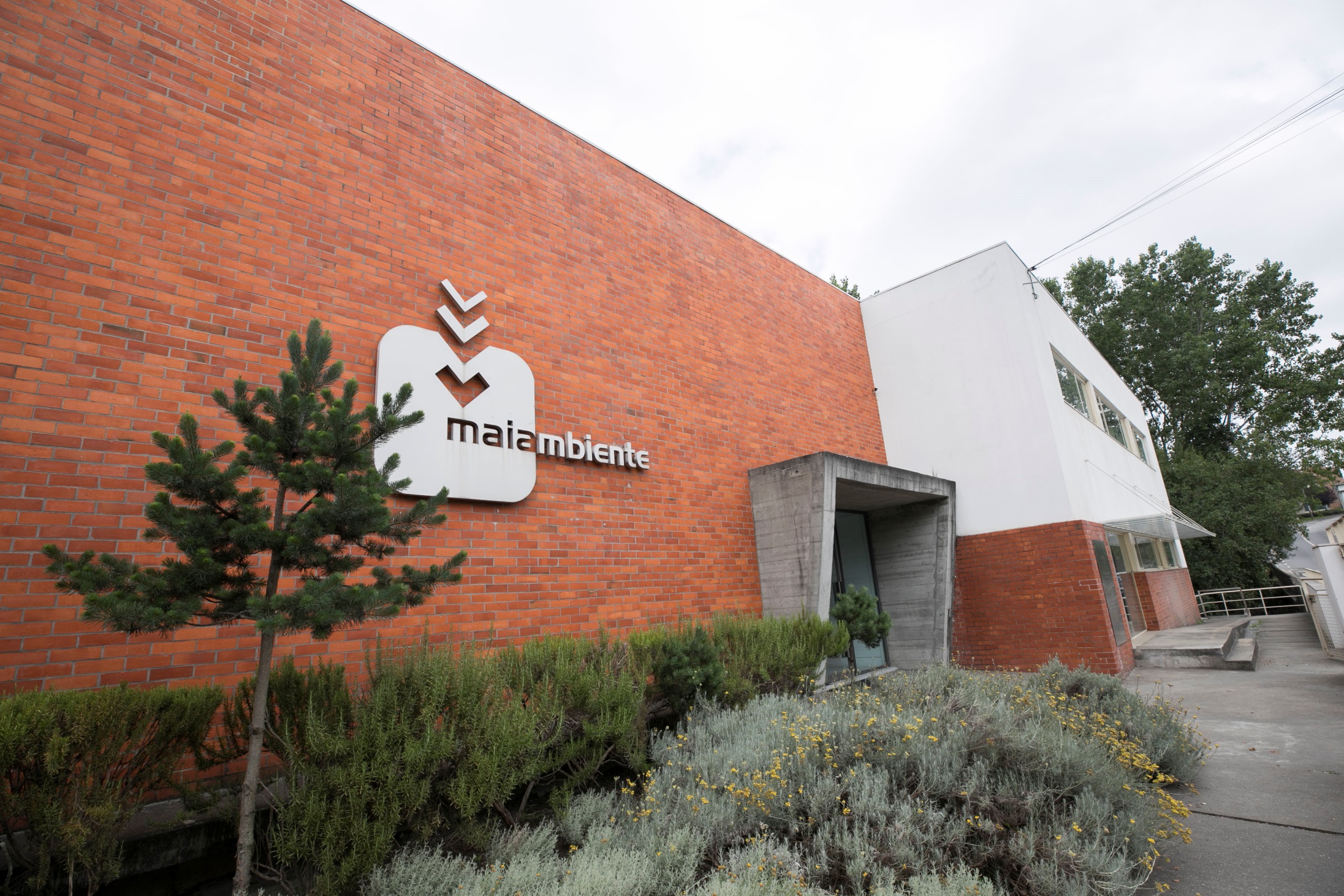 Shareholder:
Município da Maia (100%)
Fundação: 2001
Início atividade: 2003/2005
Frota: 
32 + 17 (outsourcing)
Colaboradores:
125 + 60 (outsourcing)
Visão:
Ser reconhecida como uma 
referência nacional no setor
Missão:
Gestão de resíduos sólidos
urbanos e limpeza pública
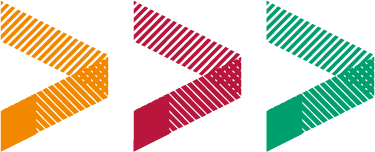 Budget:
8.30K€ (2018)
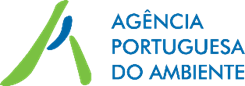 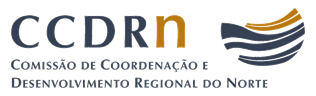 Recolha seletiva porta a porta (cidade da Maia)
Recolha seletiva vidro
5 Ecocentros
Transferência de serviços
2003- 2004
1998 …
1985 …
1992 …
Projeto Piloto
Tarifa de Resíduos 
Sólidos Urbanos
Cronologia
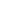 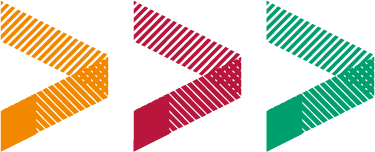 Sustentabilidade económica
Empresarialização
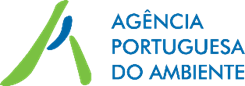 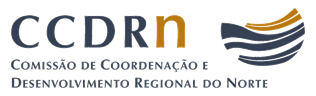 Reorganização:
Otimização de circuitos
Redução de frequências
Adequação dos meios / horários
Ecoponto em Casa
2005 – 2012
2013 - …
Tecnologia RFID
Cronologia
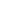 Indicadores / Objetivos
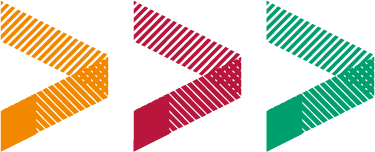 Redução de custos
Segmentação / Diversificação
Aumento da reciclagem
Qualidade 
Melhoria Continua
Envolvimento Satisfação clientes
Pay as You Throw
Universalização p-a-p
Alargamento de serviços existentes
Introdução de novos serviços
Ferramentas de apoio à gestão
Comunicação
Monitorização / Inovação
Desempenho
Sustentabilidade / Equidade
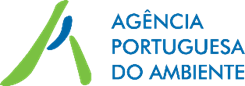 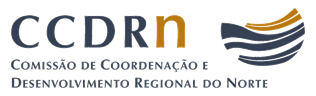 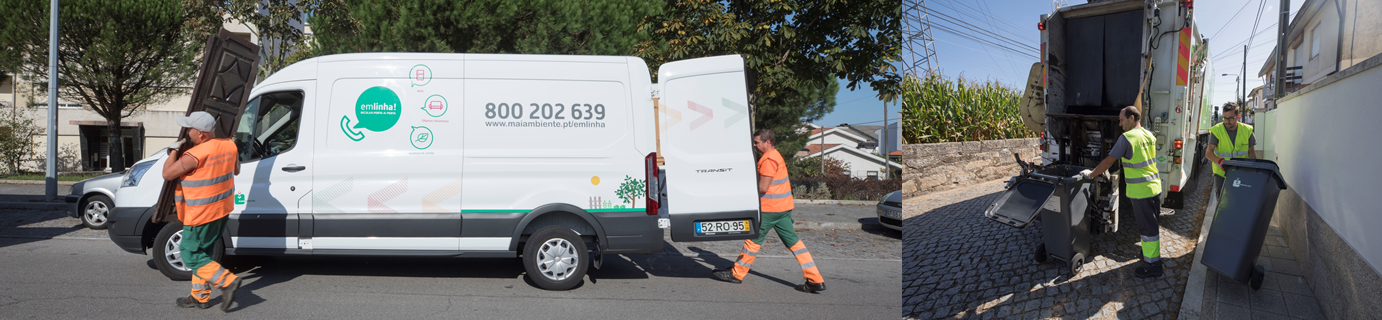 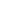 Gestão 
de RSU: RCD
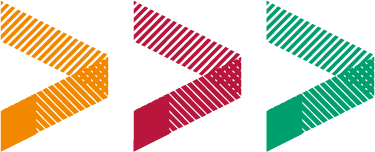 RCD geridos pela MAIAMBIENTE:

RCD produzidos em obras particulares isentas de licença e não submetidas a comunicação prévia, cuja gestão cabe à entidade responsável pela gestão de resíduos urbanos;

RCD depositado clandestinamente na Via Pública;

RCD cuja gestão é da responsabilidade do produtor, em pequenas quantidades.
RSU 2017
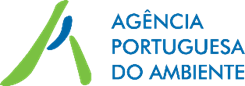 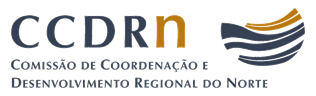 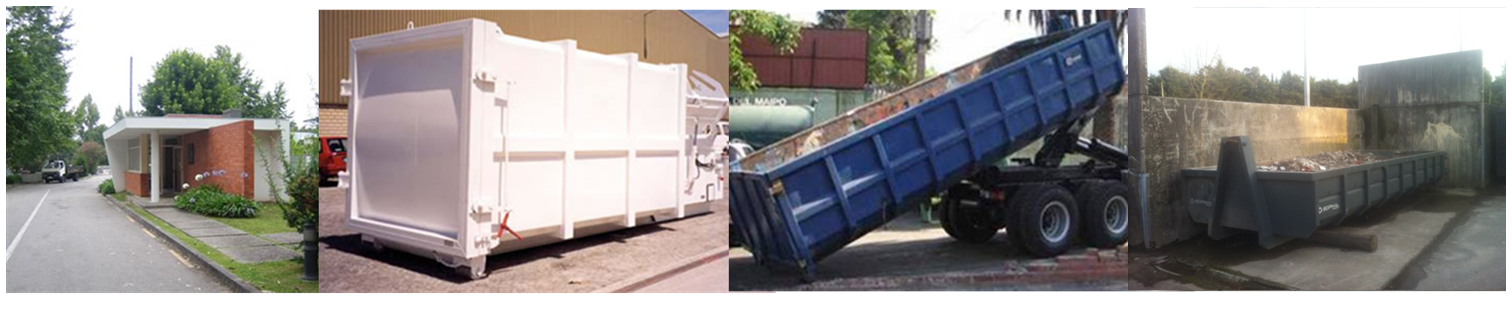 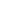 Gestão de RSU: Ecocentros
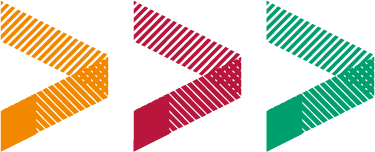 5 Ecocentros
Moreira ● Águas Santas ● Folgosa ● Nogueira ● Avioso
Segunda a sábado ● 09h às 18h 
(encerram um dia por semana rotativamente)
Que tipo de resíduos?
Papel / Cartão ● Plástico ● Vidro ● Madeira ● Metal ● Jardim
Resíduos de Construção & Demolição (entulhos) ● Objetos Volumosos ● Têxteis
Baterias ● Lâmpadas ● Elétrico & Eletrónico ● Óleo Alimentar Usado 
Óleo Lubrificante ● Embalagens contaminadas
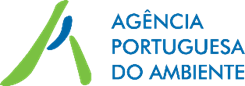 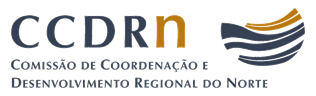 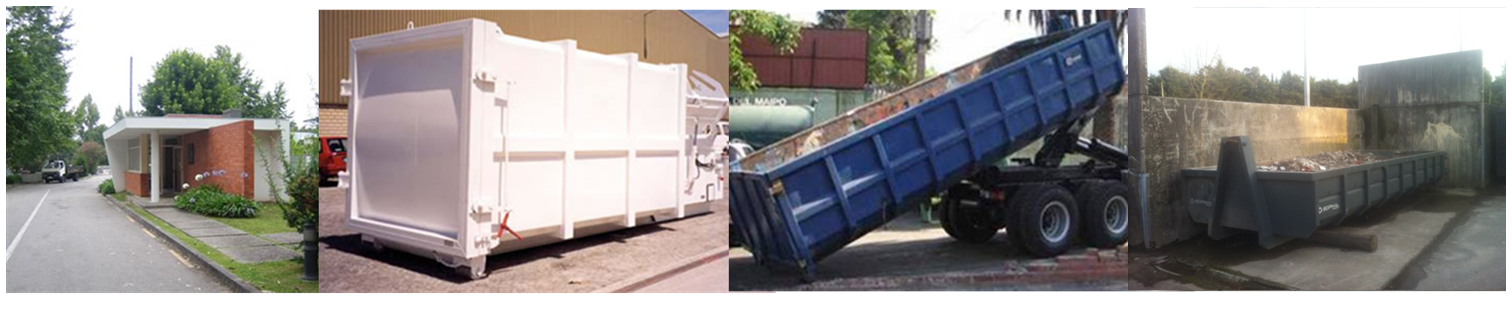 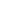 Gestão de RSU: Ecocentros
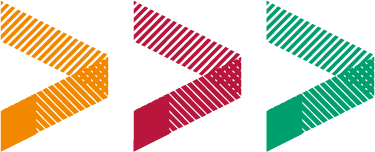 Resíduos geridos nos Ecocentros em 2017
Nova Tipologia de Resíduos:
Embalagens contaminadas
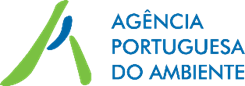 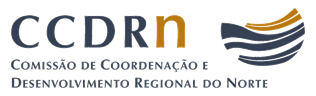 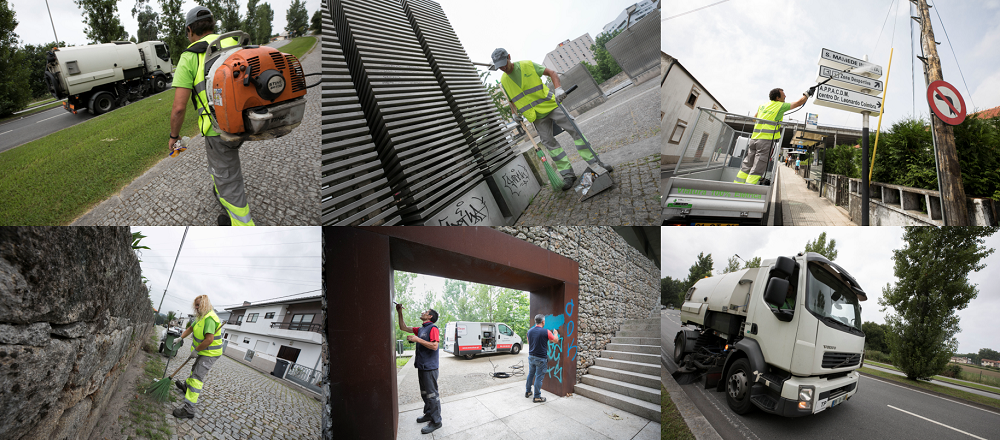 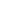 Limpeza pública
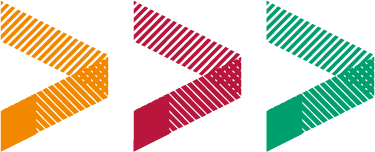 Serviços
Varredura manual e mecânica  ● Lavagem mecânica  ● Recolha, lavagem e desinfeção de papeleiras Reposição de sacos para dejetos caninos ● Controlo de vegetação em bermas, valetas e taludes
 Limpeza de locais de eventos ● Limpeza dos recintos de mercados e feiras
Remoção de deposições clandestinas de resíduos ● Limpeza de sinalética vertical
Remoção de publicidade não licenciada ● Limpeza de graffitis
Frequência
Diária (zona central) ● Mensal (zonas rurais)
Área (604 km lineares)
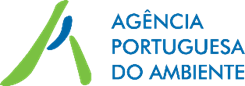 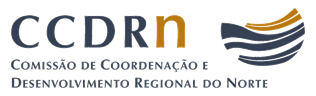 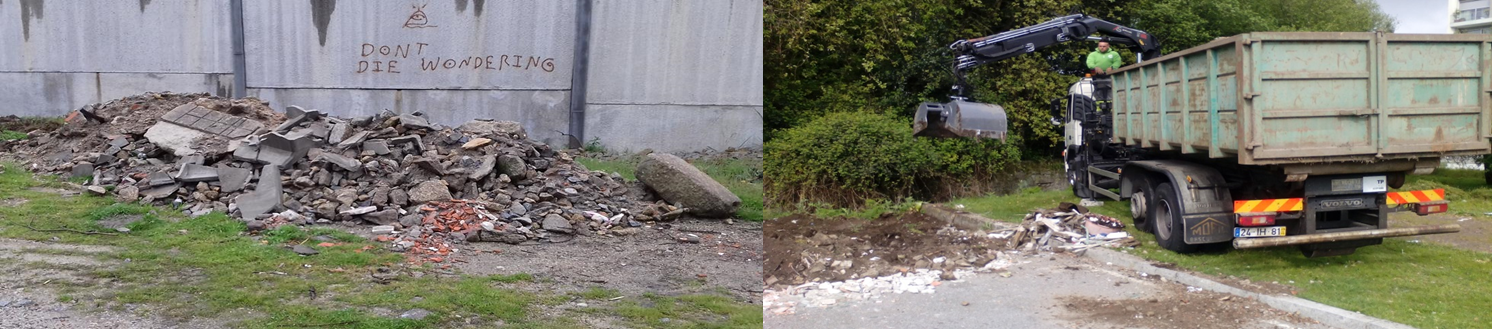 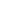 Limpeza pública
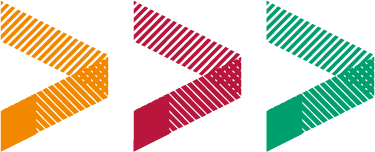 1386
Ações de limpeza 
de deposições clandestinas em 2017
Remoção de deposições clandestinas de resíduos
 Identificação de locais críticos ● Intervenções regulares ● Equipas especializadas 
Elevada Heterogeneidade de resíduos ● Perigosidade

Causas / Origens
Desconhecimento dos serviços existentes ● Migração de resíduos
Grande presença de residuos não urbanos ● Residuos com custos de gestão (ex.: RCD e RCDA)
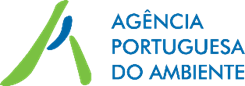 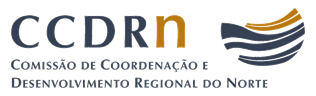 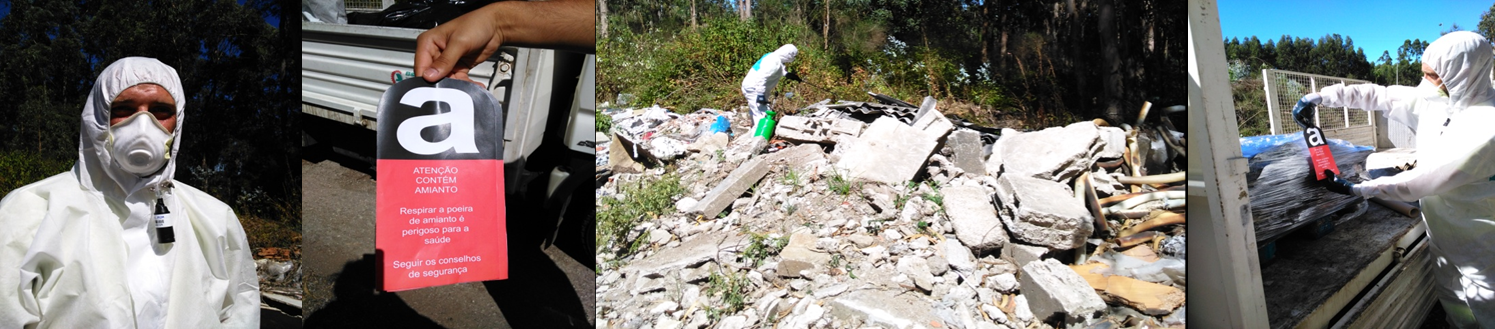 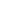 Limpeza pública
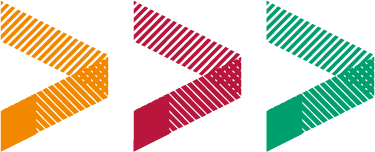 Elevada incidência de RCDA em deposições clandestinas
Custos de gestão elevados  ●  Complexidade dos procedimentos de remoção e acondicionamento 
Falta de conhecimento por parte dos produtores ● Elevada perigosidade ● Necessidade de rápida intervenção
Especialização das equipas
Análise Risco ● Procedimentos de segurança ● Formação das equipas de limpeza e quadros técnicos Encaminhamento através de empresas especializadas
Em 2017, foi removido fibrocimento depositado clandestinamente
em 38 locais
Cerca de 
5 toneladas 
de RCDA
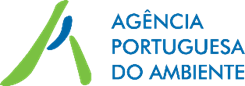 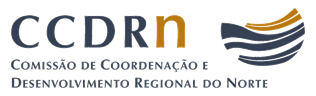 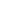 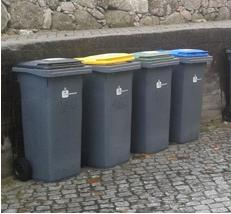 Recolha seletiva porta-a-porta universal; 
Deposição em contentores individuais 
Sistema integrado de gestão
Redução de equipamentos de deposição coletiva
Contributos da gestão integrada de RSU
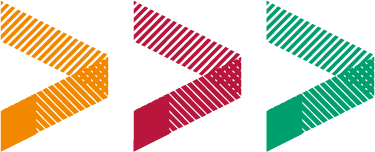 Gestão de resíduos assente
em serviços de proximidade

Permite um maior envolvimento da população;

Facilita a separação e encaminhamento correto dos resíduos;

Redução de contaminação por residuo não urbanos.
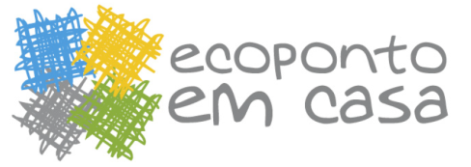 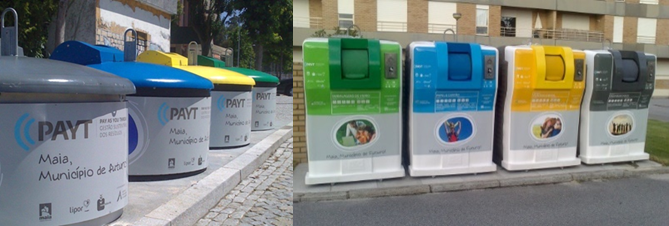 Projeto piloto de contentores 
coletivos com acesso condicionado
Controlo de acesso
Identificação do utilizador
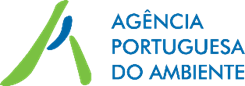 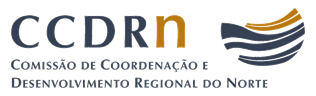 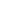 Contributos da gestão integrada de RSU
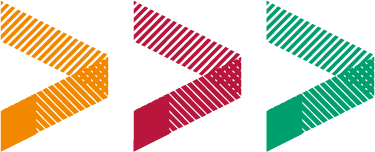 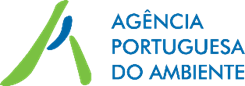 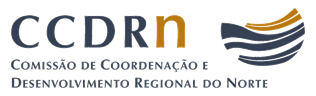 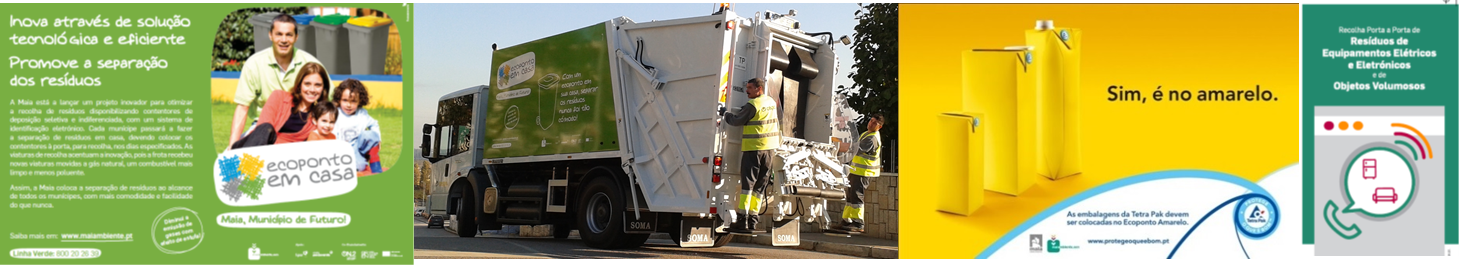 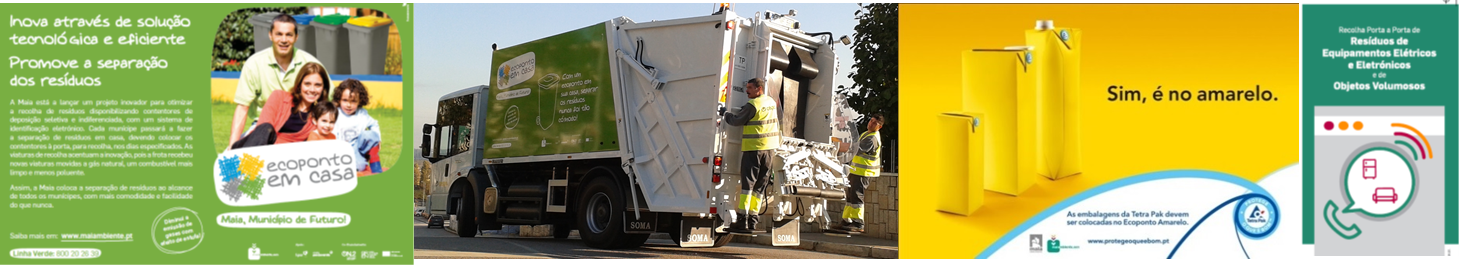 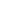 Contributos da gestão integrada de RSU
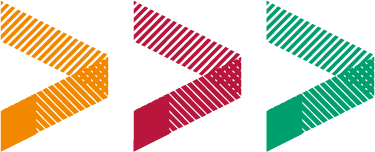 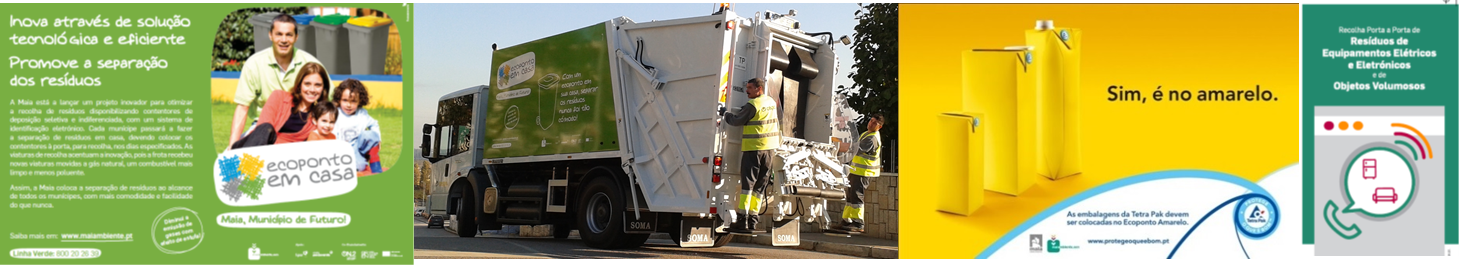 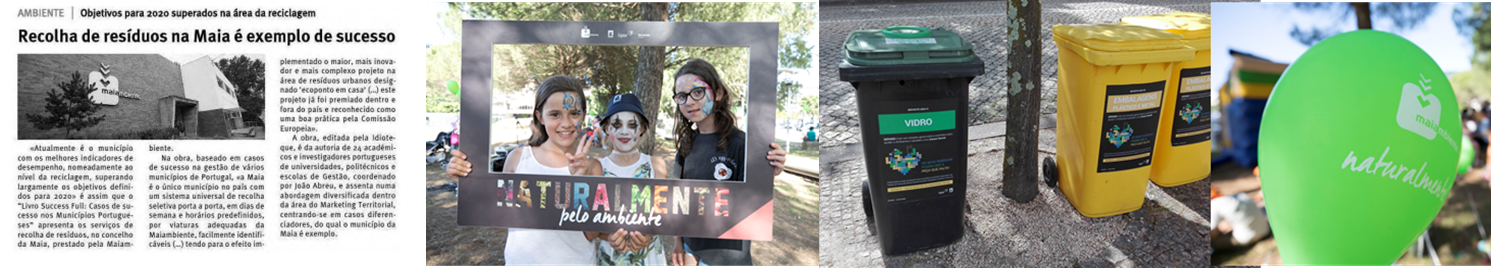 Estratégia de comunicação estruturada e orientada 
para a divulgação das diferentes soluções e especificidades dos serviços

Eventos ● Comunicação Digital ● Imprensa ● Infomail ● Outdoors
Muppies ● Viaturas ● TV Corporativa ● Flashmob ● Jogos online
Rúbrica Sugestão Verde - Rádio 5
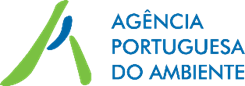 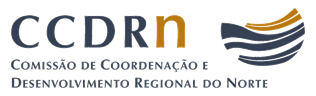 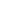 Caminho Futuro
Implementação de uma estratégia de comunicação direcionada
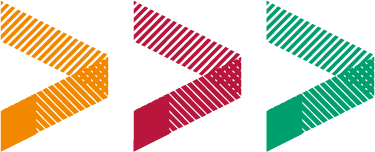 Novos 
Serviços
Modernização 
dos Ecocentros
Revisão do Regulamento Municipal de Resíduos Sólidos Urbanos
Novos 
Resíduos
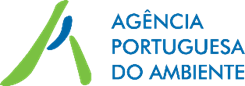 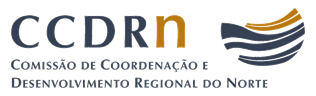 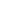 Caminho Futuro
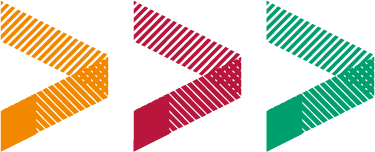 Novos 
Serviços
Novos 
Resíduos
Vidro Plano

Madeiras contaminadas 
(por ex.: pavimentos)

Gessos
Recolha de RCD no Porta-a-Porta
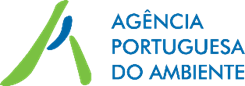 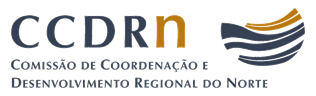 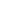 Caminho Futuro
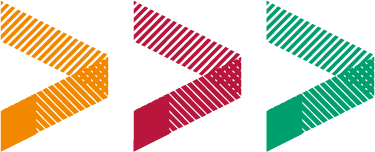 Modernização dos Ecocentros
Imagem mais apelativa

Pesagem dos resíduos 

Videovigilância
Tecnologias de comunicação

Maior disponibilidade horária

Tarifa de deposição RCD
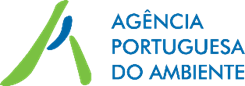 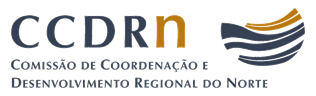 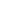 Caminho Futuro
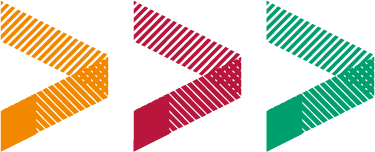 Implementação de uma estratégia de comunicação direcionada
Revisão do Regulamento Municipal de Resíduos Sólidos Urbanos
Transitar de uma comunicação generalista para uma comunicação direcionada especificamente para cada tipo de utilizador
Regulamento atual com mais de 20 anos

Inclusão de novos serviços 

Adaptação à realidade do concelho

Estrutura tarifária

Poderes de fiscalização
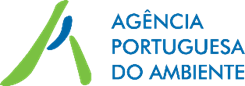 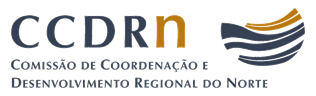 [Speaker Notes: Agradecer o convite da Ersar para participar neste workshop, com o objetivo de partilhar a experiência da Maia nesta temática da gestão dos resíduos e concretamente partilhar a experiência do caminho que temos percorrido para a implementação de um sistema poluidor-pagador. Baseado na produção dos resíduos e desagregado do consumo de água. É sempre proveitoso e gratificante partilharmos dificuldades de maneira a que os erros de uns, sejam mais facilmente ultrapassados por outros.]
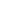 Principais desafios
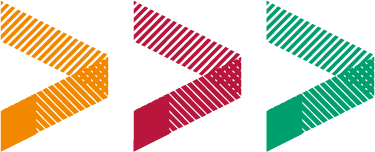 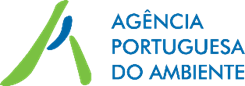 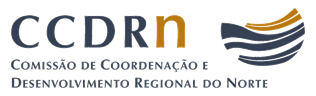 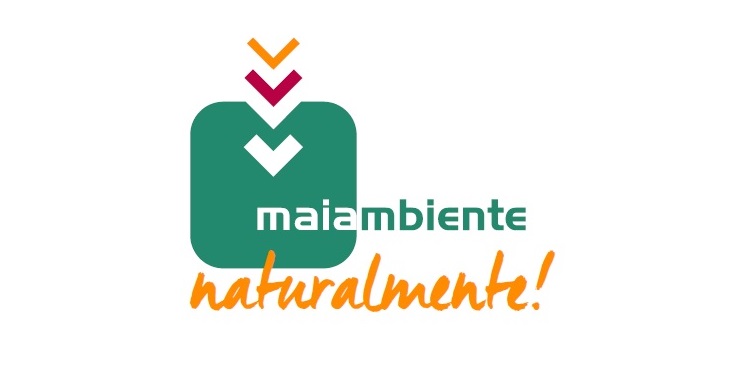 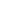 “Tudo é ousado para quem a nada se atreve”
(Fernando Pessoa)



MAIAMBIENTE
Rua 5 de Outubro, 359, 4475-613 MAIA
Tel: +351 229 478 130 ● Fax: +351 229 478 139 ● geral@maiambiente.pt
www.maiambiente.pt ● Facebook/maiambiente.pt
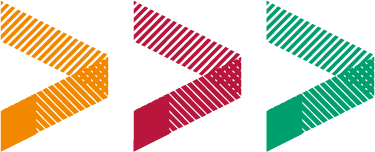 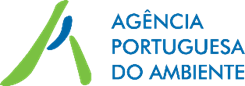 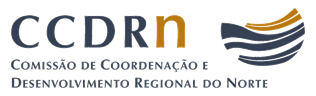